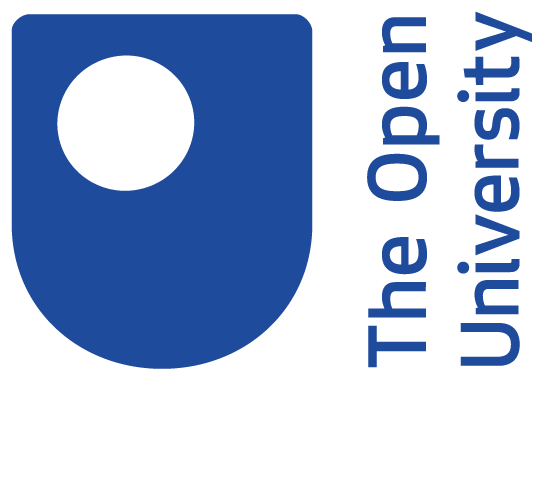 The impact of Covid-19 on the studies of OU students
Maria Aristeidou & Simon Cross
Institute of Educational Technology
The Open University
@aristeidoum
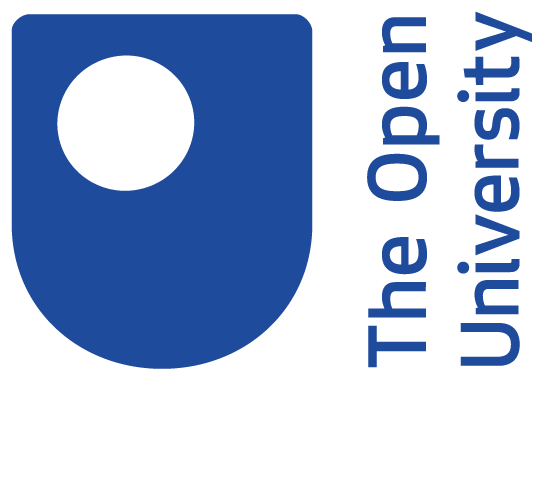 Introduction
Project delivered as part of IET’s QEI Programme
The learning experience of OU students is known to differ from most other UK HEIs due to the supported open learning model the university adopts. 
However, since the advent of covid-19 restrictions, the rest of the sector has experienced a dramatic shift towards greater use of educational technologies, online tutorials and communities, and remote support. 
In what ways is the OU learner experience unique or similar to elsewhere? and what can be learnt to help the OU, and other institutions, improve their provision of distance and online learning?
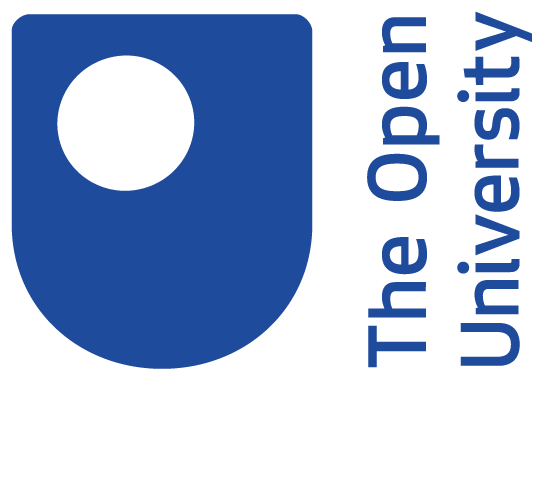 Research Questions
Research Questions (this presentation)
What was the impact of the disruption on undertaking specific study learning, social and assessment activities, and to what extent?
How do the demographics and personal circumstances of OU students relate to the extent of the COVID-19 impact on their study activities?
Our Research Questions
Were there changes in how students interacted with their tutors and other students and how did this impact relationships and participation in learning communities?
What was the OU students’ satisfaction with their overall progress and the OU response?
How do students think online learning could be improved in times of disruption and uncertainty such as the covid-19 pandemic?
Survey
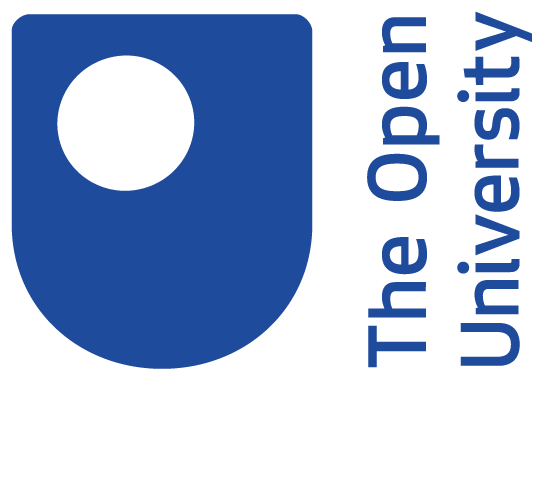 Phase 1: Curriculum Design Panel (sample: 2,000; response rate: 10%)
Phase 2: Random university-wide sample (sample: 2,500; response rate: 14%)
Total (Sept 2020): 555 responses from 2019J and 2020B students
Survey data collection & analysis:
Demographics (gender/age/faculty). Also socioeconomic & BAME for Phase 2 
Personal Circumstances
Impact on study activities (learning, social and assessment)
Visualisation of the impact and its frequencies
Relationship between demographics, personal circumstances, and the overall score of impacted activities (non-parametric tests)
Demographics
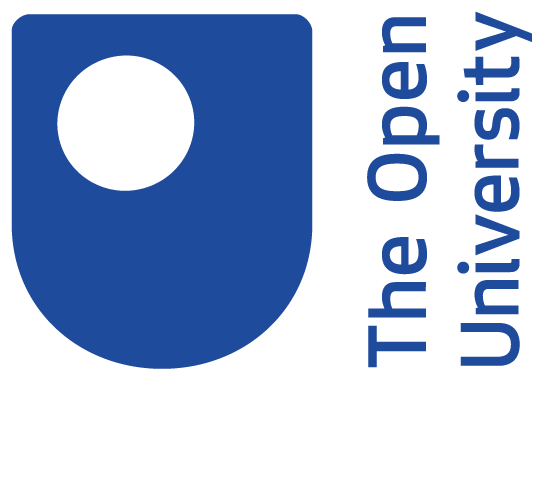 Phase 2 only
(n=354)
Impact on learning activities
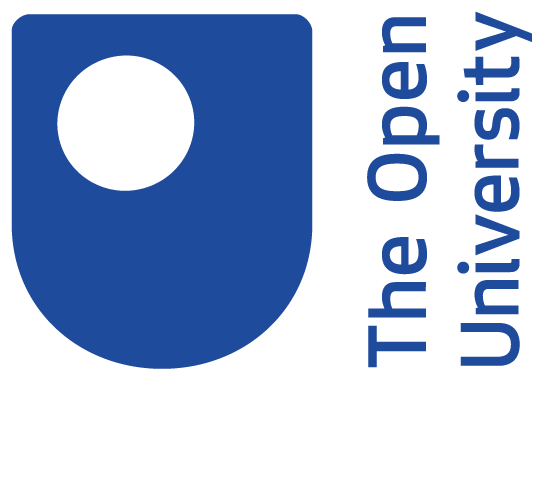 An average of 42% reported experiencing a negative impact on the frequency at which they undertook learning activities (44% no change; 14% positive impact)
Joining Live OU sessions was the activity with the largest negative impact
Impact on social activities
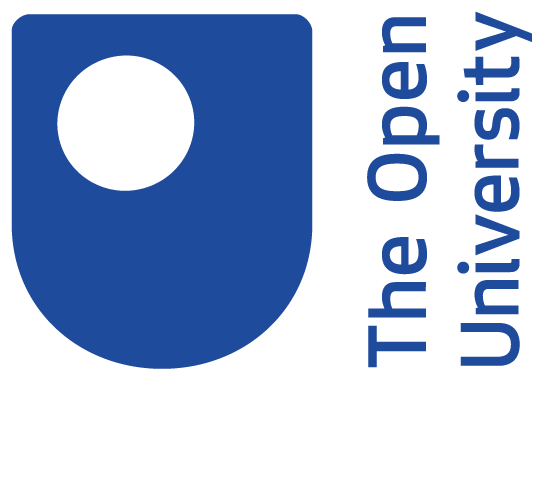 An average of 32% reported experiencing a negative impact on the frequency at which they undertook  social activities (50% no change; 18% positive impact)
Accessing OU forums was the activity with the largest negative impact
Impact on assessment activities
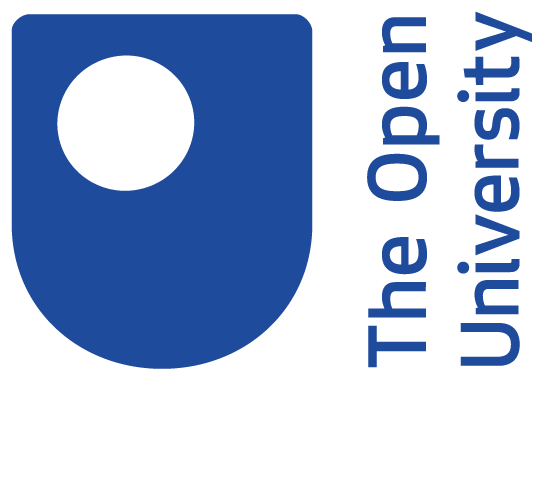 An average of 33% reported experiencing a negative impact on the frequency at which they undertook  assessment activities (55% no change; 12% positive impact)
Revision was the activity with the largest negative impact
Personal circumstances
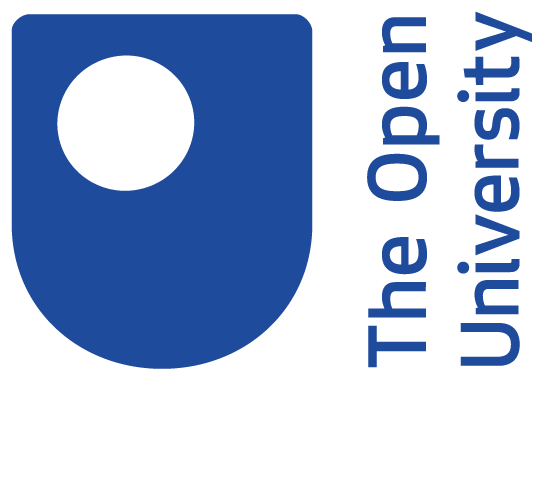 56% (306 students) reported that Mental health and well-being had a medium to high impact on their studies
Employment also reported as a main factor, with 49% reporting it had a medium to high impact on their studies
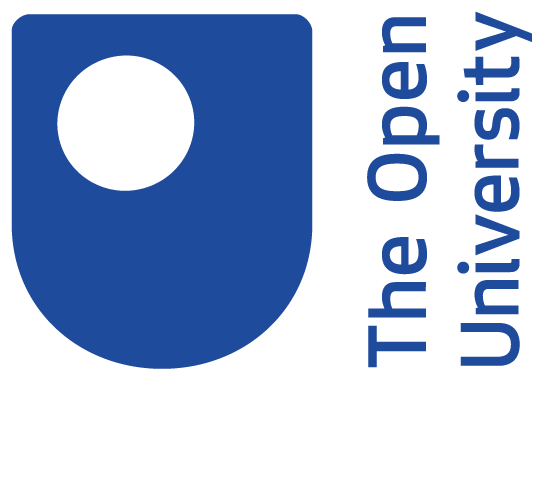 Demographics and impact on study activities
Female students are more likely to report a higher negative impact on all activities (learning, social assessment), compared to male students.
Students aged 56 or over are more likely to have a smaller negative impact on learning and social activities, in relation to students aged 26-35  35-45 and  
WELS students are more likely to have a larger negative impact on their learning and assessment activities than students in FASS and STEM.  
Socioeconomic factors, presentation and BAME status had no significant impact on the studies of OU students
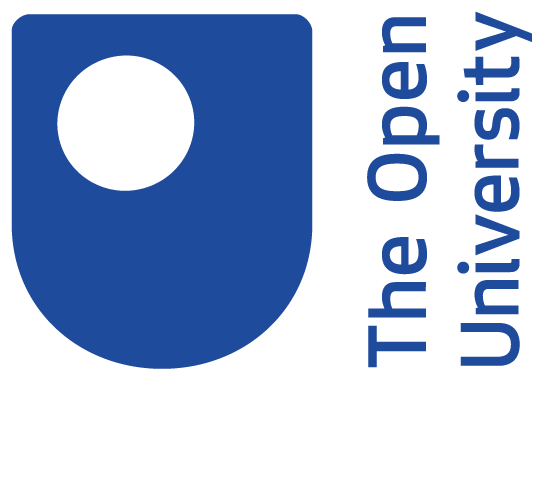 Personal circumstances and impact on study activities
Childcare:
Students aged 36-45 and 45-55 are more likely to report having a medium or high impact on their study, than students of other age groups.
Low IMD (0-25%) students are more likely to report having a high impact on their study, than students from higher IMD 
Caring responsibilities: WELS students are more likely to report to having a medium impact on their study, than students of other faculties. 
Financial concerns: students of low socioeconomical background are more likely to report having a high impact on their study, than students from higher socioeconomical background
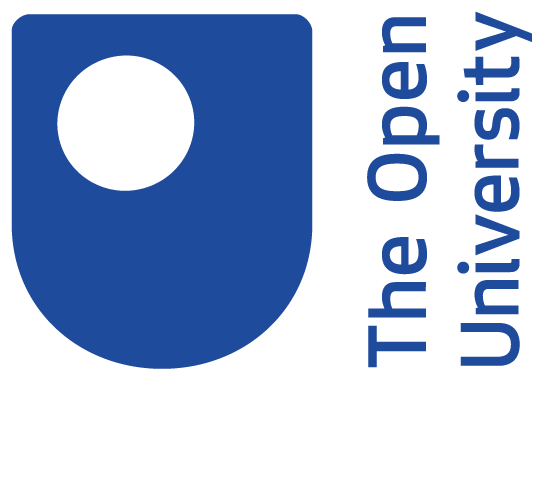 Summary & Discussion
Student experience of learning during Covid-19 varied greatly
40% of students experienced a negative impact on learning and assessment activities reporting they did them ‘less’ or ‘much less’ frequently after the pandemic hit.
10-15% of students experienced a positive impact and were able to spend more time on learning and assessment activities
Social activity was impacted less, although this may partly be because some students entered the pandemic from a low baseline
30% of learners used social media for social activities but this did not translate into use for learning (14%)
The OU decision to change final assessment procedure for 19J module had an impact on time spent on assessment activities (e.g. 50% of learners spent less time revising; a practice that helps consolidation of learning)
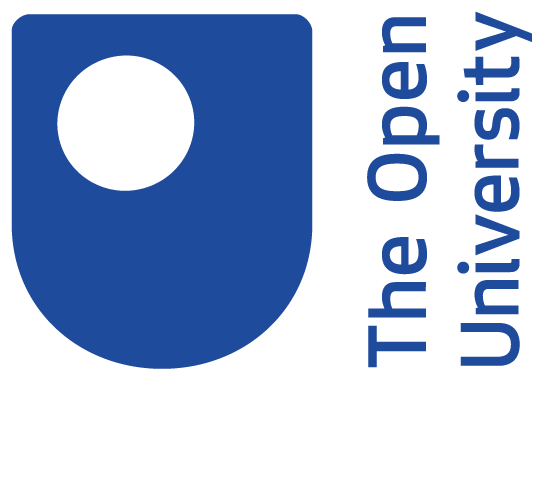 Summary & Discussion
We must continue to monitor whether any loss of learning (in-module and during assessment preparation) will impact on student performance in subsequent modules. 
The main factors affecting OU students’ studies was their mental health/well-being and their employment; half of the students reported these factors.
Student support will need to be responsive to a range of difficulties students are facing. Different challenges may require different interventions and additional supports.
Thank you!Questions?
A full report for this study will be available on scholarship exchange shortly.


For further questions and discussion:
maria.aristeidou@open.ac.uk
@aristeidoum